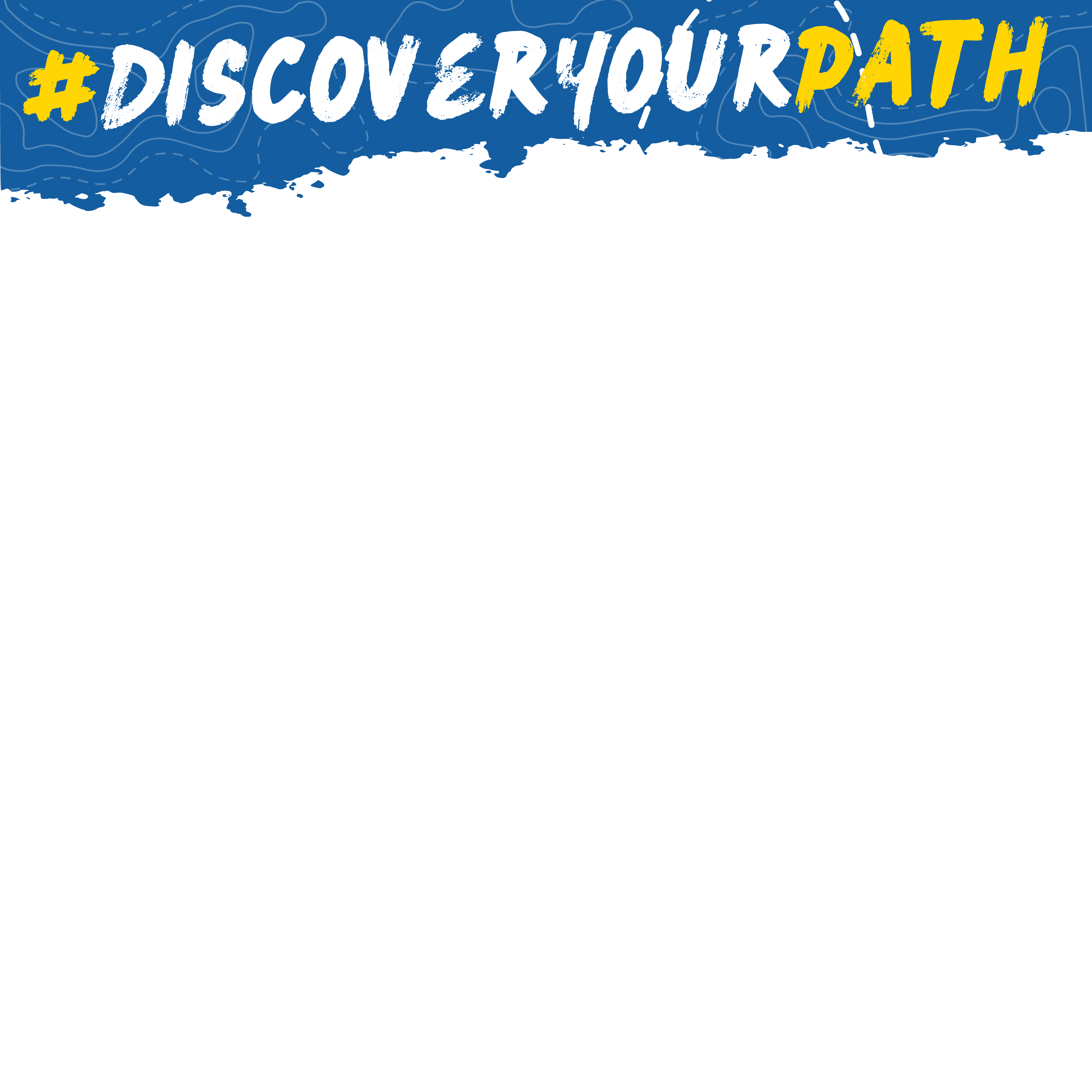 1080 x 1080 Social Media Image
PowerPoint Template
HOW TO USE
After customizing the template, go to: 
File > Save as > JPG image > Current slide
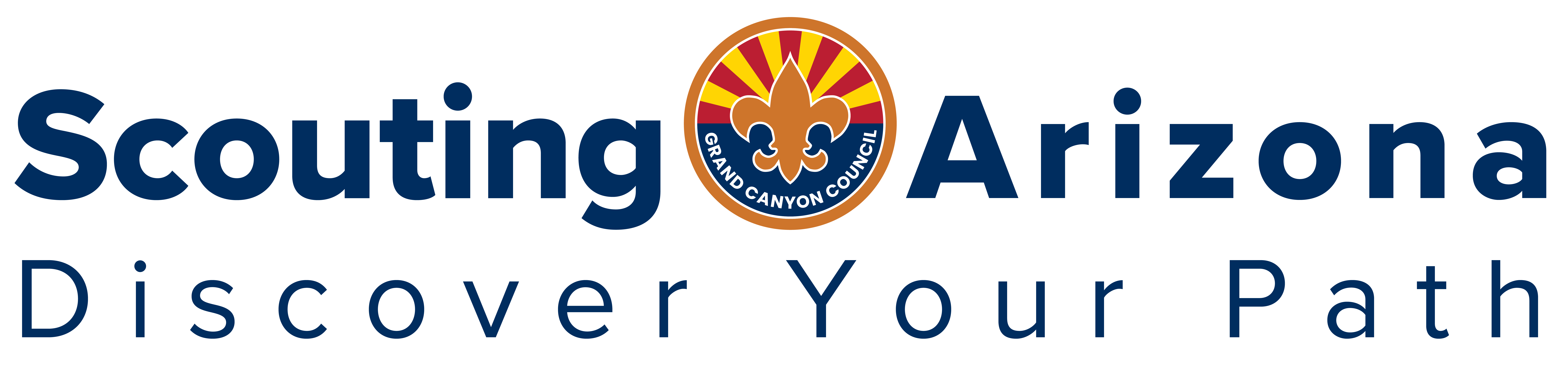 #CubScouts #CubScoutFun
www.ScoutingAZ.com
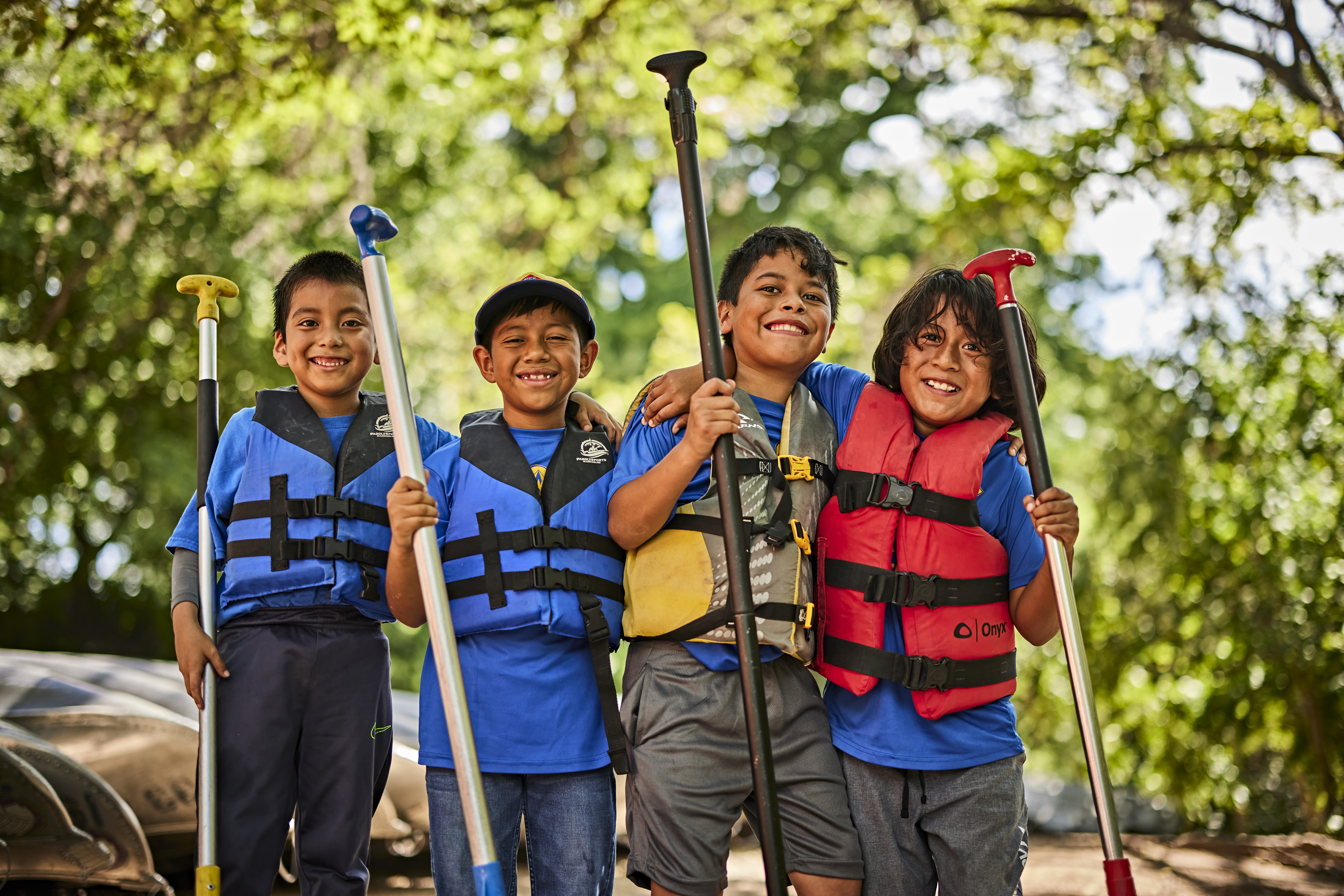 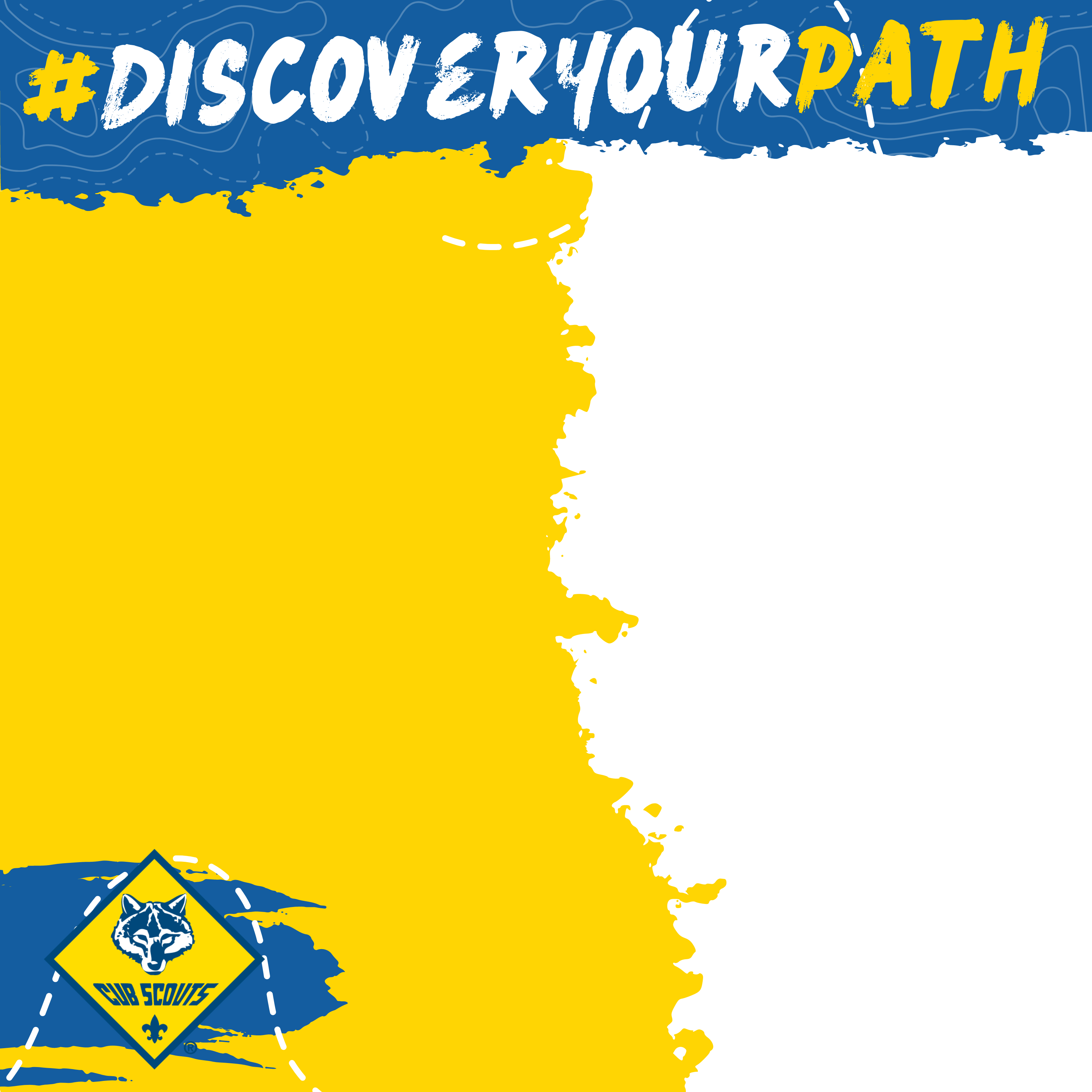 To learn, grow & try new things. It’s the Cub Scout way! 
Adventure is out there & we’re here to help you find it!
Ask me about 
Cub Scouts!
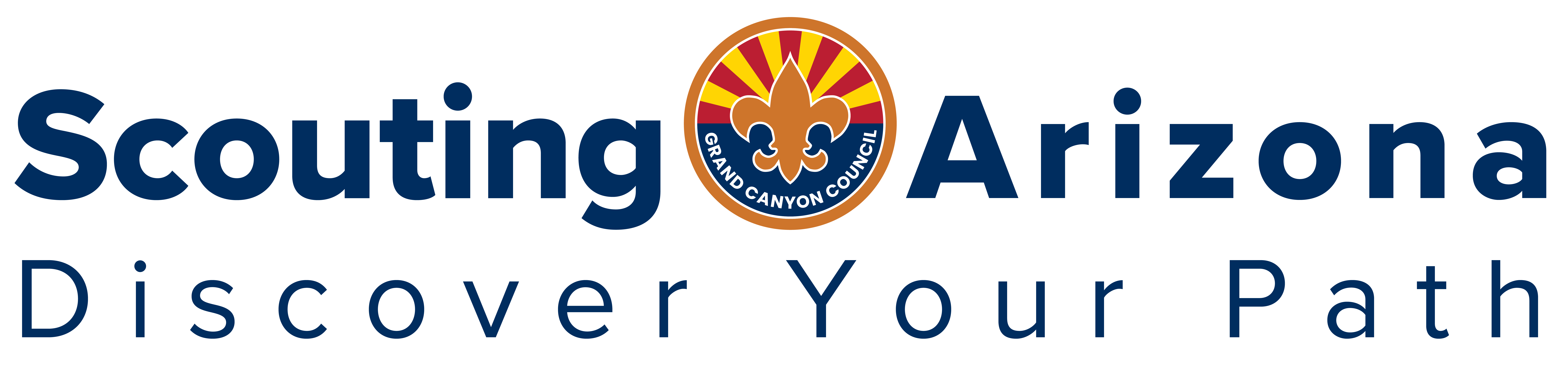 #CubScouts #CubScoutFun
www.ScoutingAZ.com
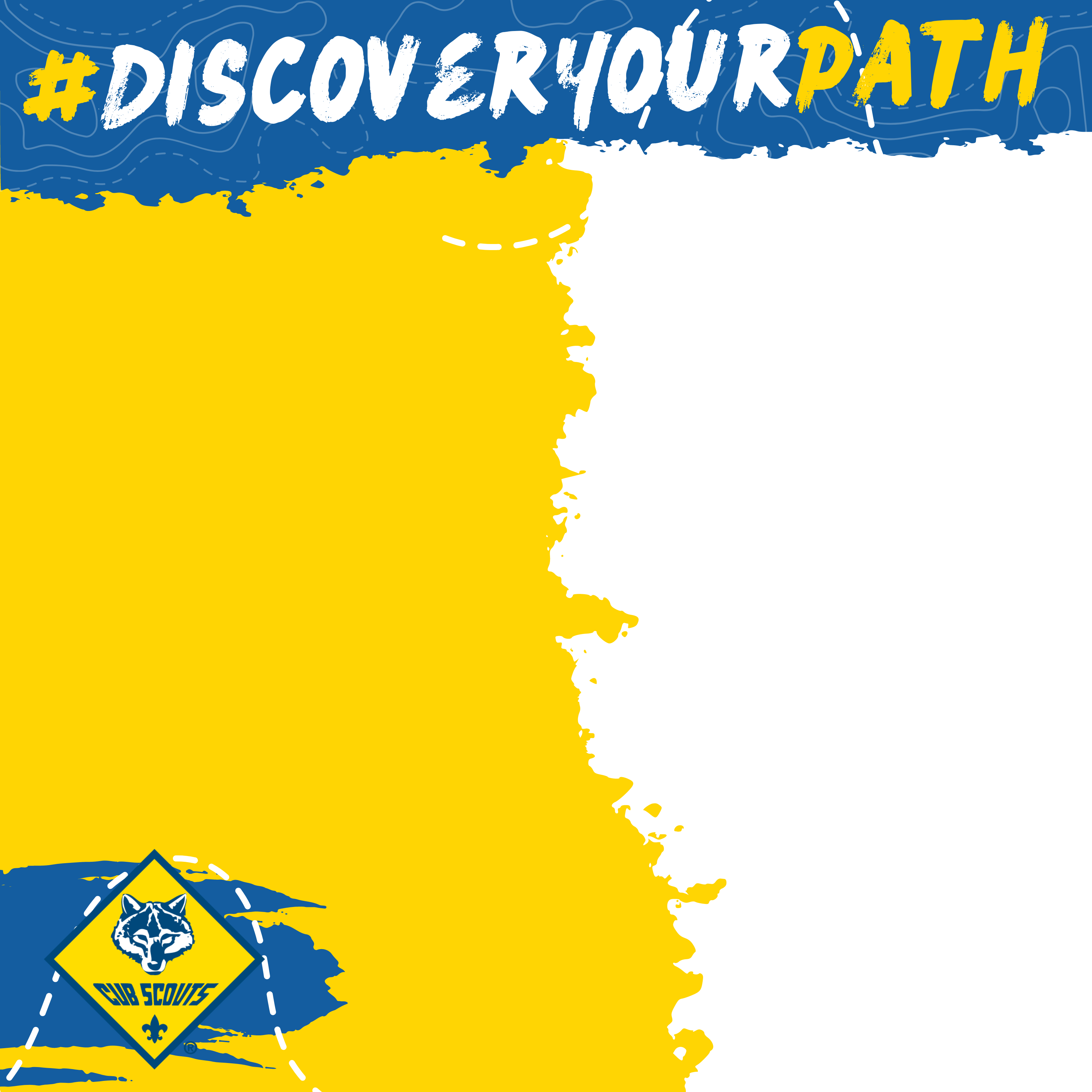 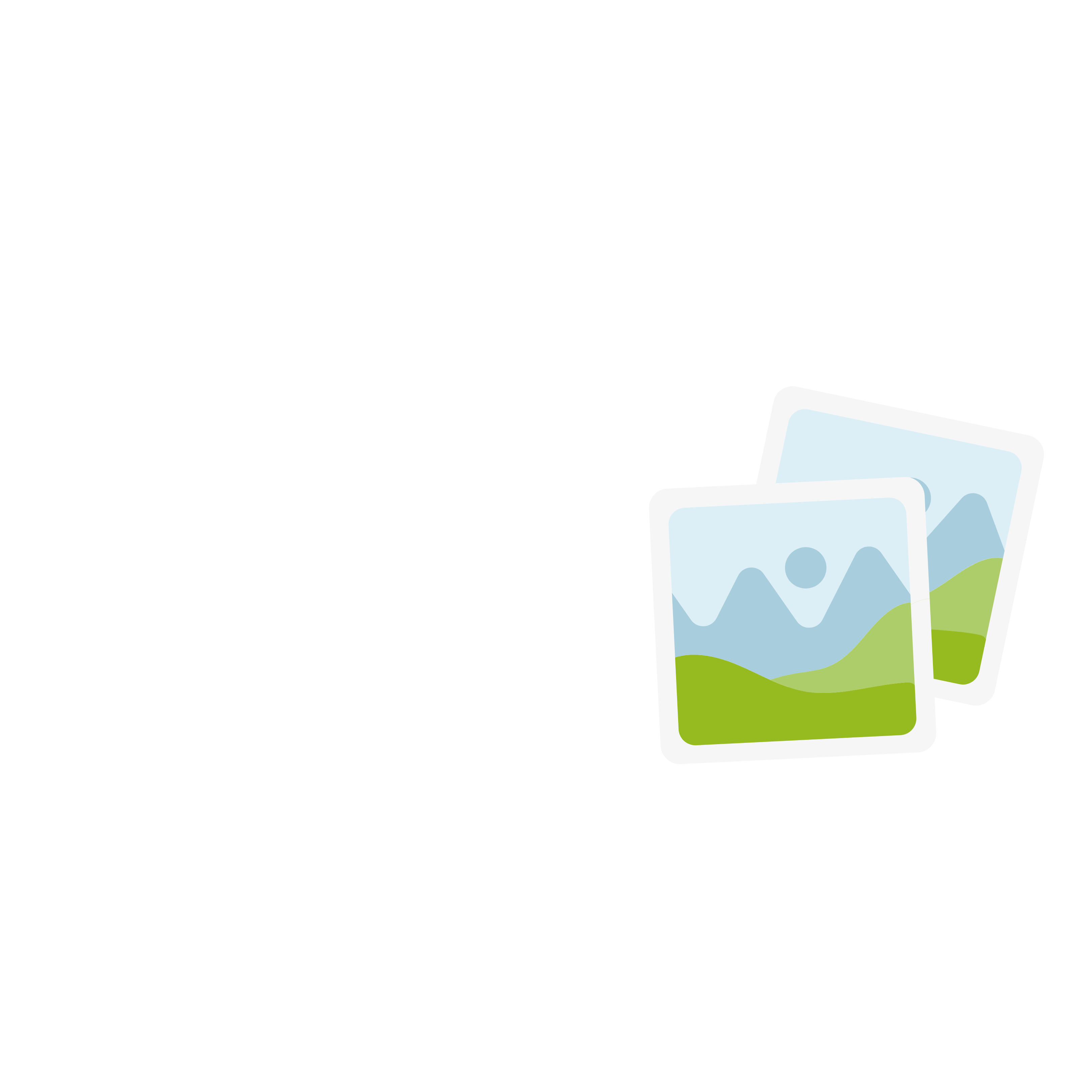 To learn, grow & try new things. It’s the Cub Scout way! 
Adventure is out there & we’re here to help you find it!
Ask me about 
Cub Scouts!
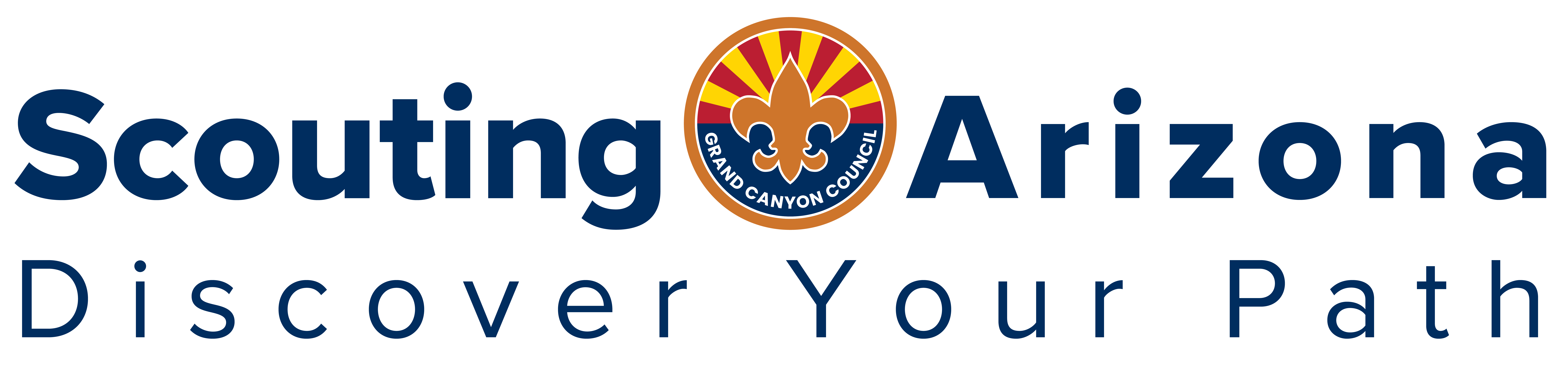 #CubScouts #CubScoutFun
www.ScoutingAZ.com
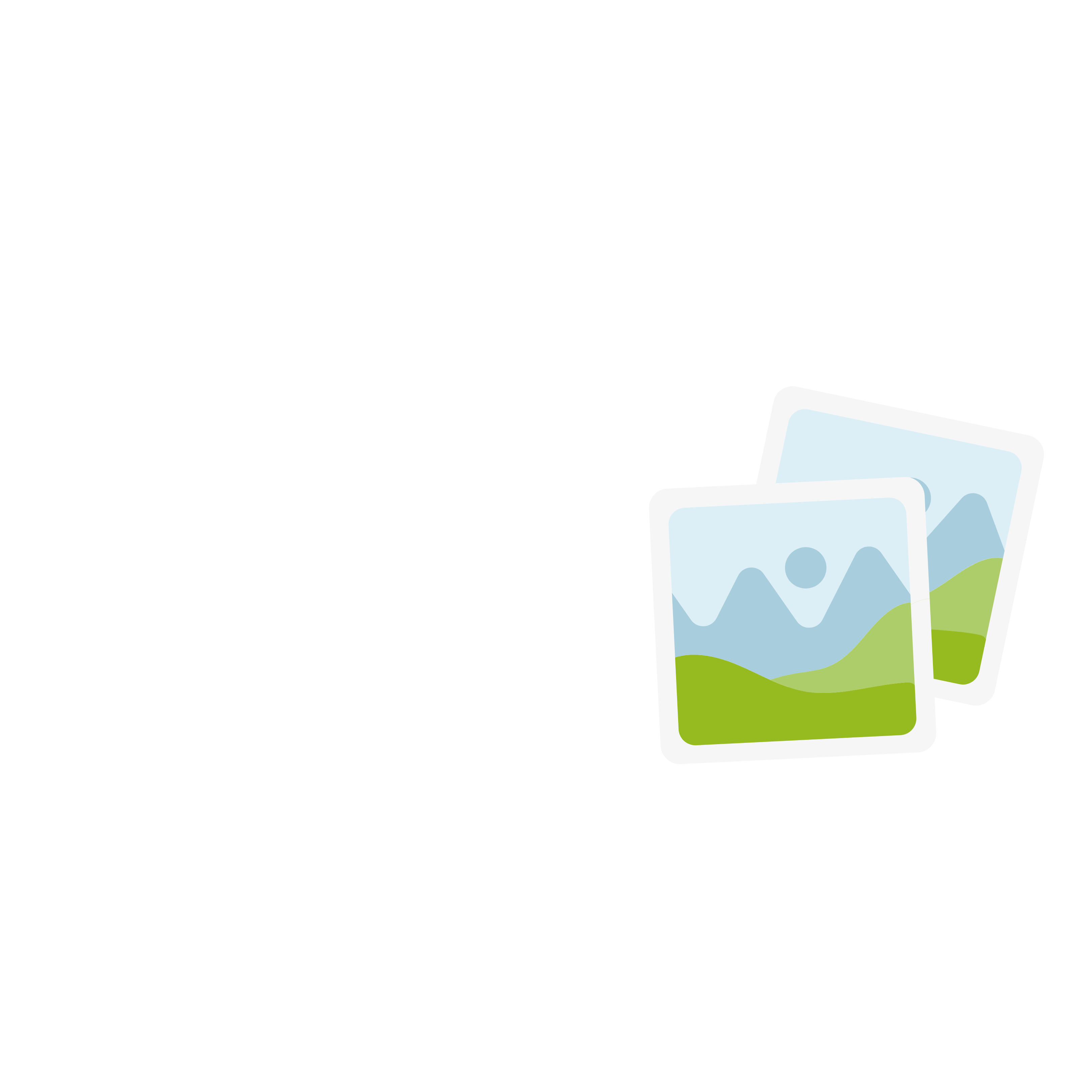 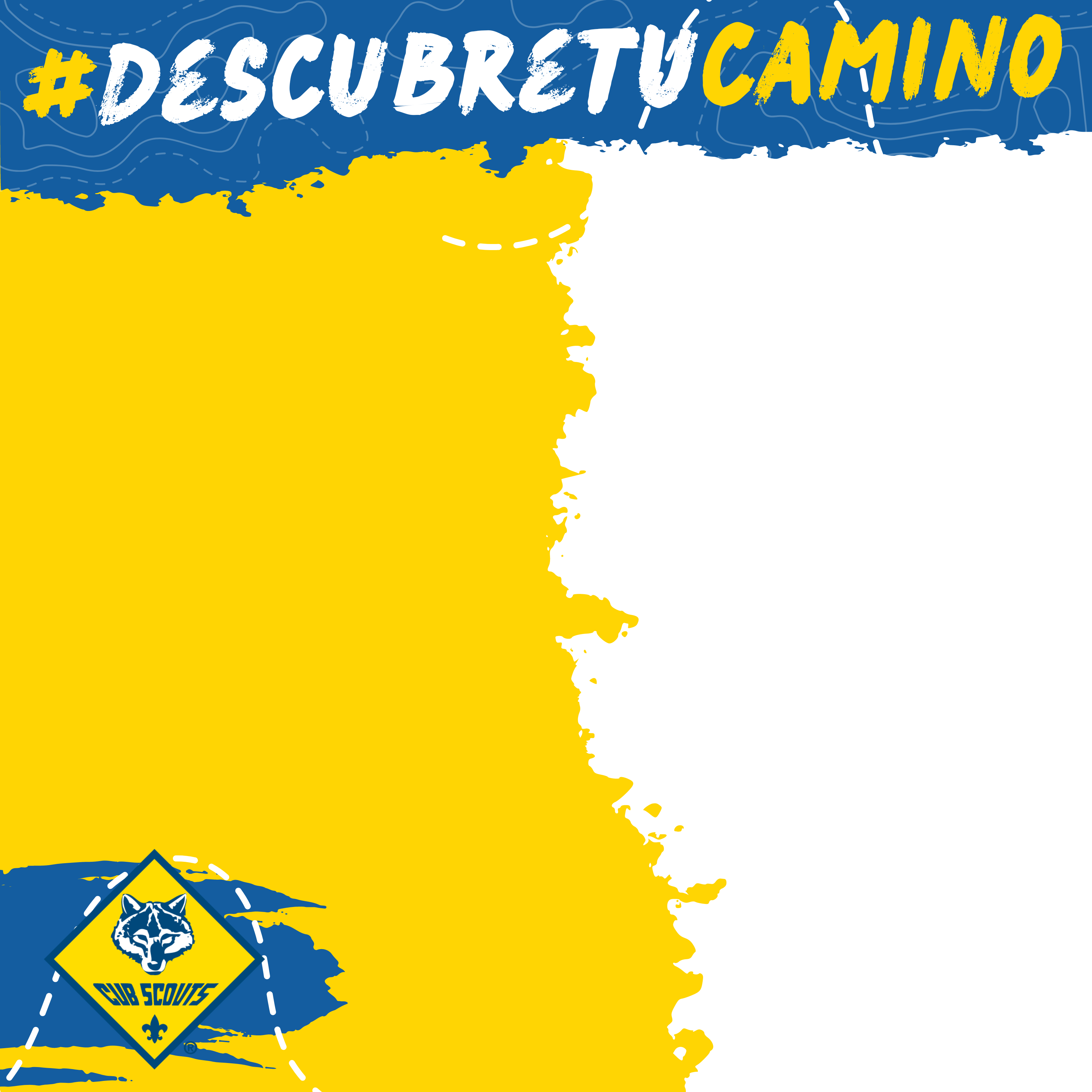 Aprender, crecer y probar cosas nuevas.  Es la manera Cub Scout!
La Aventura esta ahí afuera y estamos aquí para ayudarte a encontrarla.
Preguntame sobre
Cub Scouts!
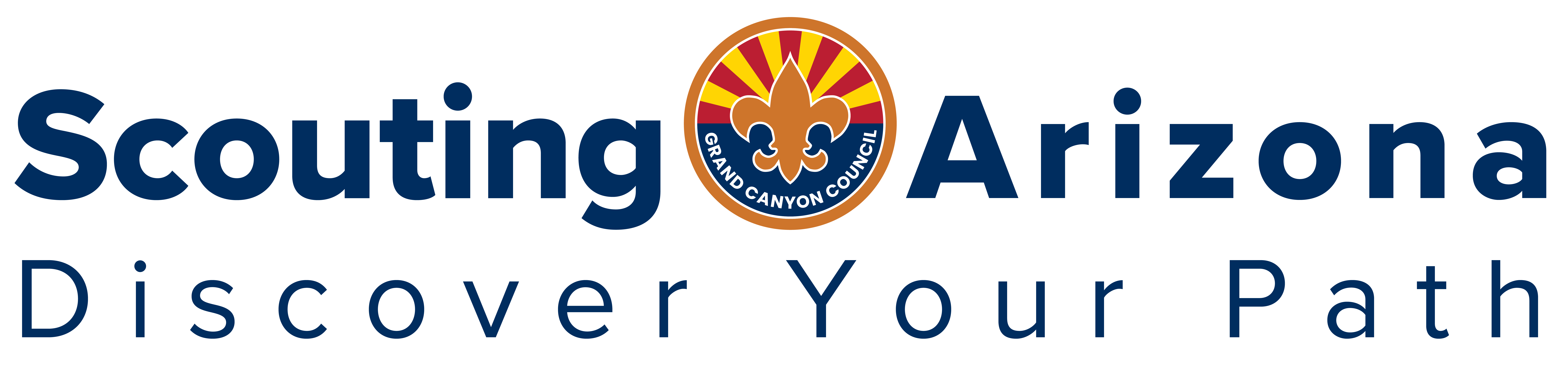 #CubScouts #CubScoutFun
www.ScoutingAZ.com